FAA Research and Development 

National Aviation Research Plan Redesign
Presented to:  REDAC Subcommittee
by:  Shelley Yak	Director, FAA William J. Hughes Technical Center
February - March, 2017
Agenda
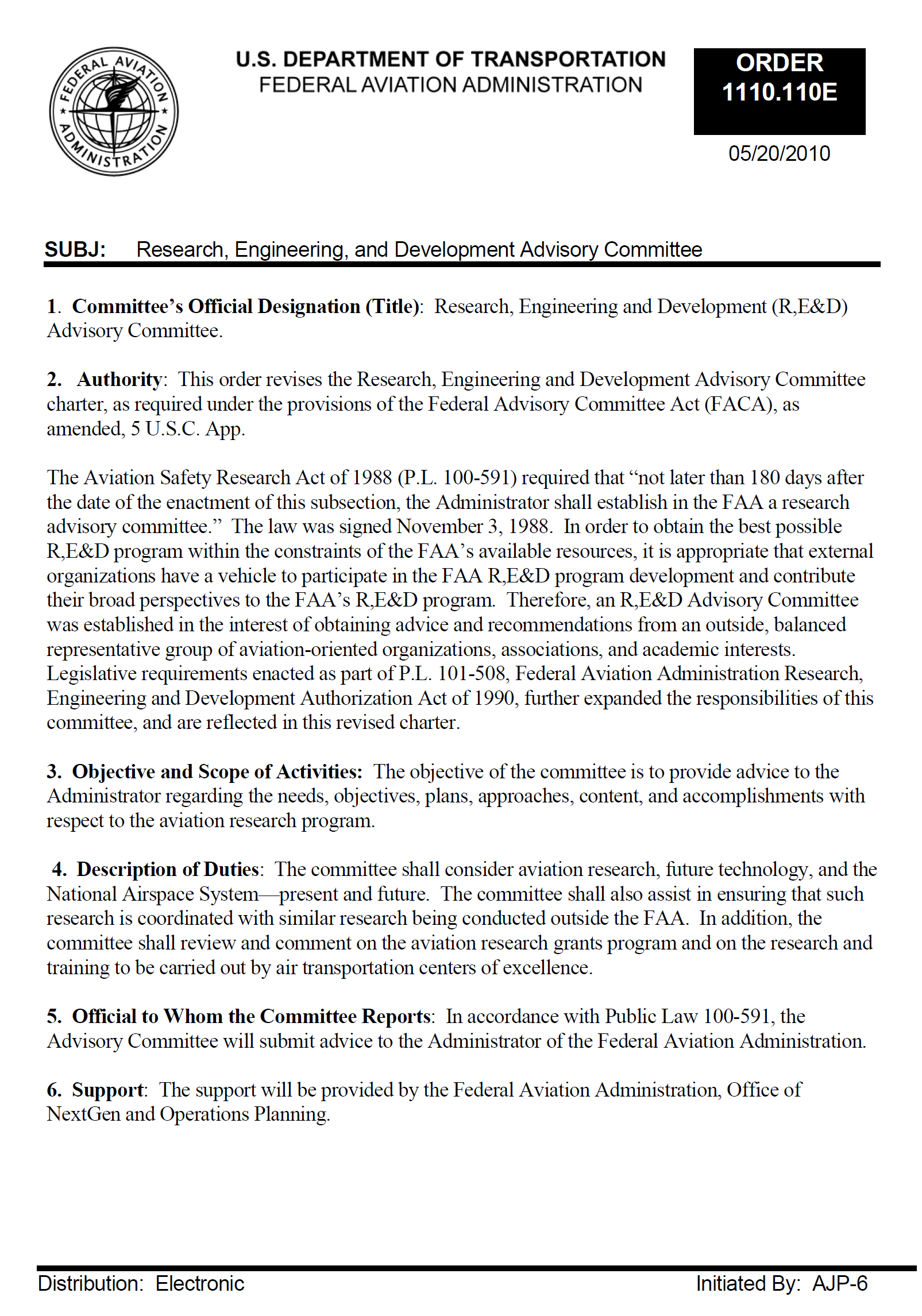 Briefing Purpose/Executive Summary
Research Planning Feedback
NARP Redesign 
Research Planning Framework
Draft Outcomes/Goals/Objectives
Plans/Schedules
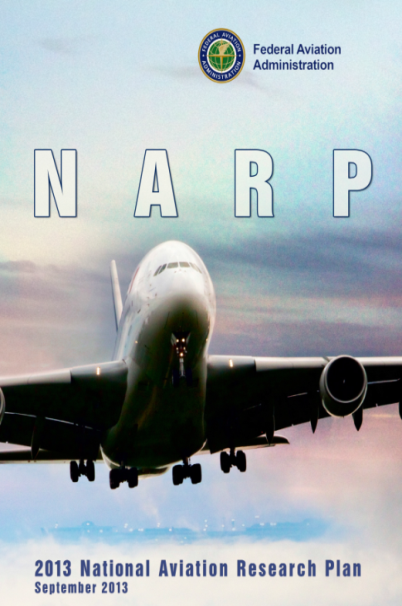 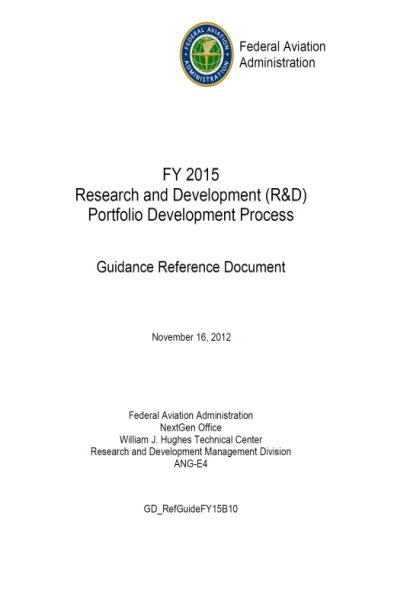 2
Briefing Purpose
To share direction and obtain feedback on: 

FAA’s National Aviation Research Plan Redesign
Research Planning Framework
Draft
Outcomes
Goals
Objectives
3
FAA Research and Development Executive Summary
FAA’s Research
Multiyear investment to advance knowledge, technology and methods to support FAA safety, efficiency and environmental mission objectives 
Annual investment across three appropriation sources
Research, Engineering and Development (RE&D) 
Safety, Efficiency, Environmental and Mission Support (21 BLIs)
Emphasis on aircraft safety and environment (noise and emissions)
Major research thrust aimed at informing regulatory activity
Facilities & Equipment (F&E) 
Advanced Technology Development & Prototyping (ATD&P)
NextGen Portfolios
Center for Advanced Aviation Systems Development (CAASD)
Airport Improvement Program (AIP) 
Airport Technology Research
Airport Cooperative Research

Research performed by industry, academia, government agencies, and in-house FAA staff
4
FAA Research and Development Executive Summary
The National Aviation Research Plan (NARP) is the FAA's plan to ensure that research and development (R&D) investments are well managed, deliver results, and sufficiently address national aviation priorities.
Provides 5 year R&D planning outlook across safety/efficiency/environmental principles
Aligns R&D investments with FAA/DOT strategic priorities
Companion Annual R&D Review highlights yearly program performance and progress
Section 44501(c) of Title 49 of the United States Code (49 U.S.C. § 44501(c)) requires the Administrator of the FAA to submit the NARP to Congress annually with the President's Budget. 
The NARP highlights and reports on applied R&D as defined by the Office of Management and Budget (OMB) Circular A-11
5
Research PlanningFeedback
Advisory Committee (REDAC) 
May, 2016:  REDAC chair’s letter to Administrator Huerta
“The REDAC also identified the need for a high level research strategy and plan which coordinates research across the research areas of the agency.  We strongly support the plan to develop such a strategy and offer any assistance which would be effective.”
REDAC Questions:
What is FAA’s Research and Development Strategy?
Is there a strategic context for the agency’s R&D investments?
How is research aligned with FAA’s mission and operational outcomes?
What are Interagency, Industry, and Centers of Excellence work activities?


Government Accountability Office 
Review of FAA’S Research and Development (Feb. 2017)
Preliminary general observations: 
Need for forward looking outlook – aware of NARP redesign
Need for transparent prioritization process
Areas for improvement in fulfilling statutory requirement
6
National Aviation Research Plan Redesign
Objective:      Improve FAA’s Research Plan to better express Research & Development strategy and priorities
Performer:  Research Executive Board (REB) 
Timeframe: 2018 NARP
Desired End Product:
Communicates the driving forces for research (Vision)  
Communicates the big picture (Strategy)
Prioritizes research (results focused) 
Leverages resources and aligns investments (i.e. FAA, Academia, Interagency, Partnerships)
Identifies emerging technologies and knowledge gaps
Communicates budget decision impacts/mitigations/alternatives on research
Support: Engage REDAC by providing status and obtaining input on redesign efforts
Challenge: Communicating a coherent long-range research strategy while meeting highly prescriptive statutory requirement
7
Research and Development
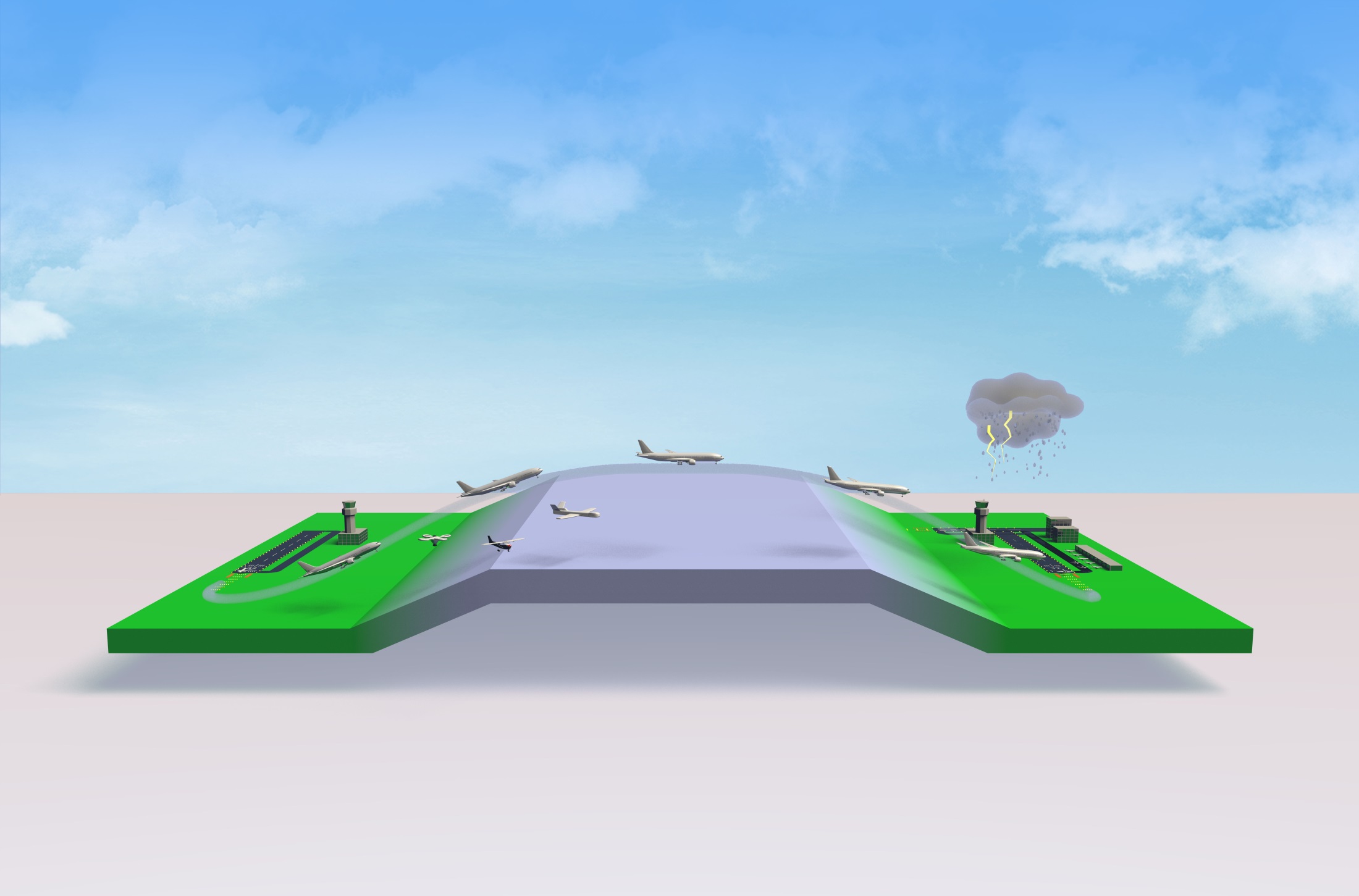 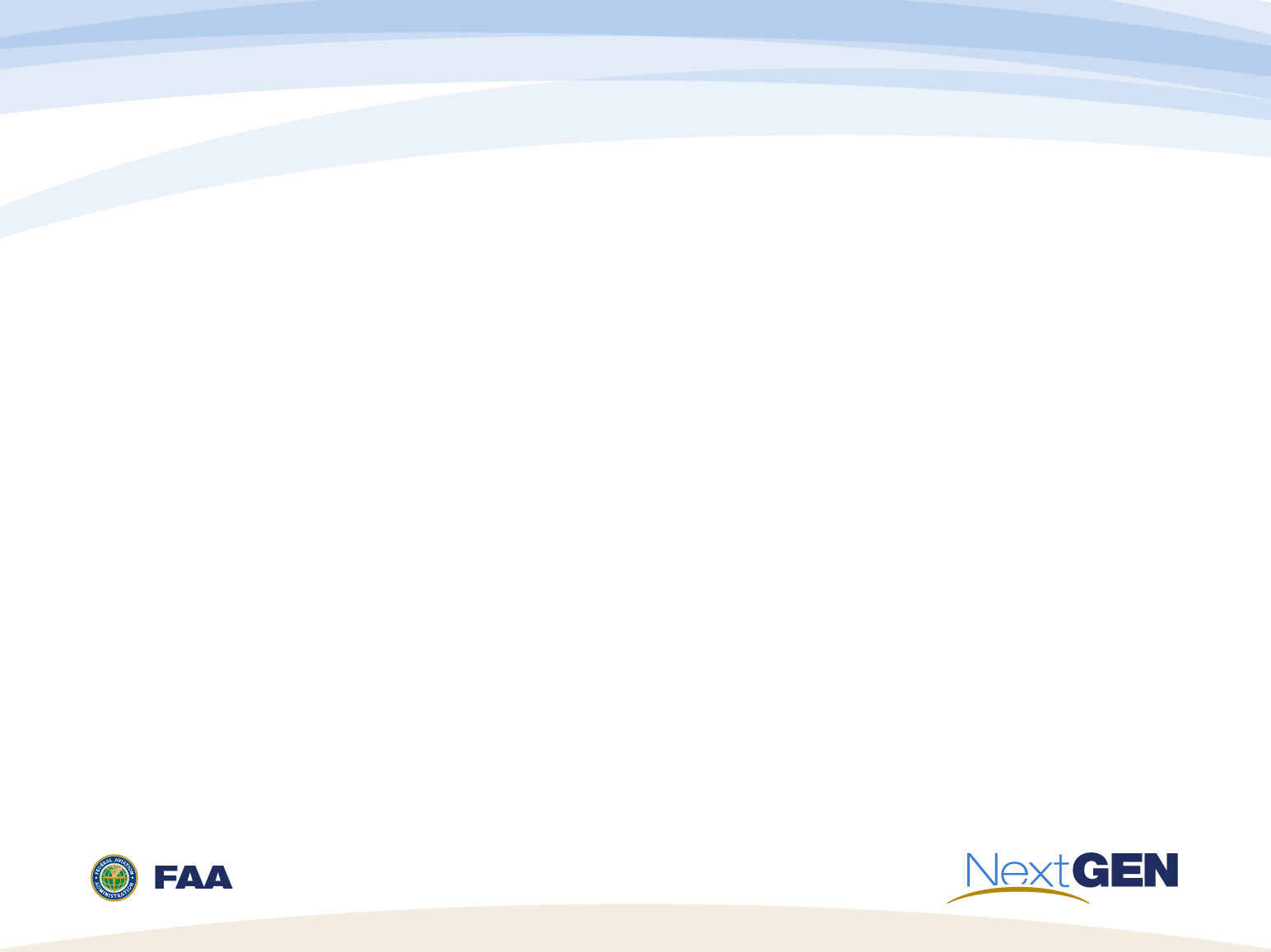 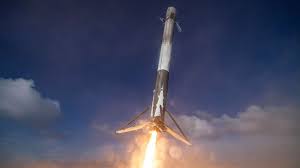 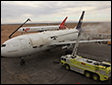 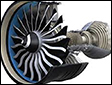 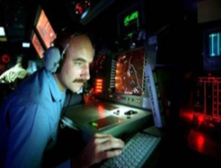 Commercial Space
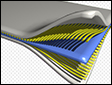 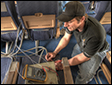 Fire Safety
Air Traffic Management
Propulsion and Fuel systems
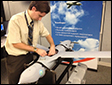 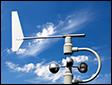 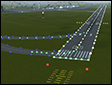 Aircraft
Structures
Digital Systems
Weather
UAS
Airport and Terminal
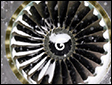 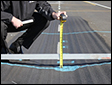 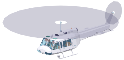 Icing
Pavement
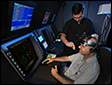 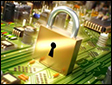 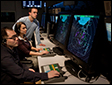 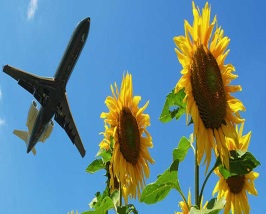 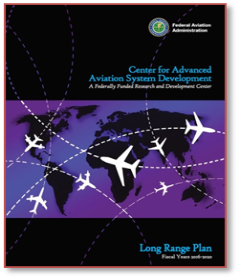 Human Engineering
Environment
 and Energy/Fuels
System Safety
Management
Cyber Security
Mission Support
8
NARP Purpose/Requirements
Purpose:  Communicate FAA’s Research and Development (R&D) strategies, goals, and objectives over the next five years.  To serve as a blueprint for developing capabilities through applied research and partnerships that address aviation’s critical needs and emerging challenges.

Requirements:
•	Meets Legislative requirements
•	Links and feeds into DOT plans 
•	Focuses on FAA outcomes and research goals
•	Separates strategic story from programmatic budget detail
•	Has fewer and tighter goals
•	Shows integration across FAA Lines of Business (goal based)
•	Shows line of sight between outcome, goal, objective and output
•	Utilizes clear, plain language that speaks to the challenge or the problem, the research, and the anticipated resolution
•	Identifies emerging technologies and knowledge gaps
9
Research Plan Framework and Terminology
Improve Operational  Efficiency
Improve Aviation Safety
Reduce Environmental Impact
Outcomes
Goal 1
Goal 4
Goal 2
Goal 3
Goals
Objective
Objective
Objective
Objective
Objectives
Output*
Output
Output
Outputs
*Key outputs within a 5 year horizon
10
Is there a strategic context for the agency’s R&D investments?
Outcomes:
Improve Aviation Safety
Improve Operational  Efficiency
Reduce Environmental Impact

Goals
Improve airport operations, air traffic and air space management capabilities. 
Accelerate use of new aerospace vehicle and airport technologies. 
Increase infrastructure durability and resiliency. 
Optimize human performance and reduce vulnerability in the operation of the system.
Improve integrated modeling capabilities for system-wide analysis.
DRAFT
11
How is research aligned with FAA’s mission and operational outcomes?
Review Draft Goals/Objectives
Improve airport operations, air traffic and air space management capabilities. 
Accelerate use of new aerospace vehicle and airport technologies. 
Increase infrastructure durability and resiliency. 
Optimize human performance and reduce vulnerability in the operation of the system. 
Improve integrated modeling capabilities for system-wide analysis.
DRAFT
12
NARP RedesignPlan
13
NARP Redesign
Communication/Feedback Plan
14
Redesigned NARPAdvisory Committee (REDAC)
October, 2016:  REDAC chair’s letter to Administrator Huerta
“The REDAC also strongly supports the current efforts to make the National Aviation Research Plan (NARP) a more integrated and strategic document that covers the entire FAA research portfolio. 

The REDAC has long struggled to have a comprehensive view of the FAA research portfolio. If successful, the enhanced NARP  provides a great mechanism to communicate the FAA research strategy to the community and will also be a strong tool to manage and coordinate research across the FAA and it's collaborating research partners.”

Goal: The redesigned NARP will better position the REDAC to
Review and advise on planned R&D 
Share insights on research activities occurring within industry/academia
Identify emerging technologies and knowledge gaps
Identify future/long-term R&D requirements
15
Feedback?
BACKUP
NARP RedesignTerminology
Use “Outcomes”, “Goals”, “Objectives” and “Outputs” as forward looking research planning terms

Outcome: Principles that serve as the foundation for FAA’s research 
Goal: A domain of new information or knowledge discovery toward which research investments are directed in order to support the pursuit of an operational outcome or agency level strategic priority;
Objective:  The demonstrable production of new information or knowledge that result from an investment in the research portfolio; 
Output: Tangible product or deliverable from a distinctive investment which contributes toward the achievement of a specified objective;
15
Governance Model
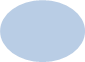 ANG
APL
FAA RESEARCH EXECUTIVE BOARD
CHAIR -  FAA RESEARCH DIRECTOR
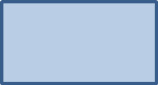 REDAC
RESEARCH ENGINEERING & DEVELOPMENT
ADVISORY COMMITTEE**
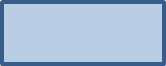 REB
AIRPORTS
INDUSTRY CHAIRED
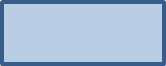 AIRCRAFT
SAFETY
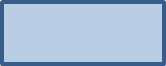 HUMAN
FACTORS
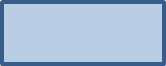 NAS
OPERATIONS
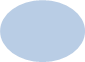 ENVIRONMENT/
ENERGY
AVS
* Advisory Members: 
	AFN, ATO, Weather, NextGen
FAA VOTING MEMBERS*
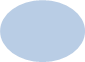 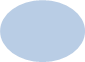 ARP
AST
SUBCOMMITTEES
PORTFOLIO DEVELOPMENT 
REVIEW & OVERSIGHT
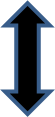 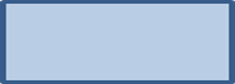 COMMERCIAL SPACE
TRANSPORTATION
FAA 
PROGRAM PLANNING
TEAMS
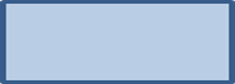 AIRPORTS
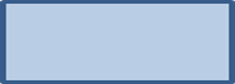 WEATHER
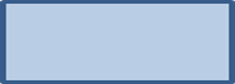 NAS OPERATIONS
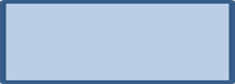 MISSION SUPPORT
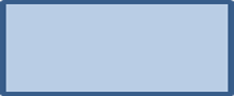 AVIATION SAFETY
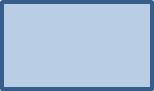 **Note:  Commercial Space Advisory Committee is Commercial Space Transportation Advisory Committee (CSTAC)
ENVIRONMENT/ENERGY
19
Linking Taxonomy and FAA Documents
Outcome
Document
NARP (5 year forward)  
Outcome/Goal/
Objectives/Outputs

Research Report (1 year back)
Outcome/Goal/
Objectives/Outputs
Goal
Goal…
Objective
Objective..
Output*
Activity
Activity
Budget White Sheet (1 year)
Activity/Outputs
(Goal/Objective)
Outputs
Task
Task
Org. Research Plans (1 year)
Activity/Tasks/Outputs
(Goal/Objective)
Output
Output
*Key outputs within a 5 year horizon
17